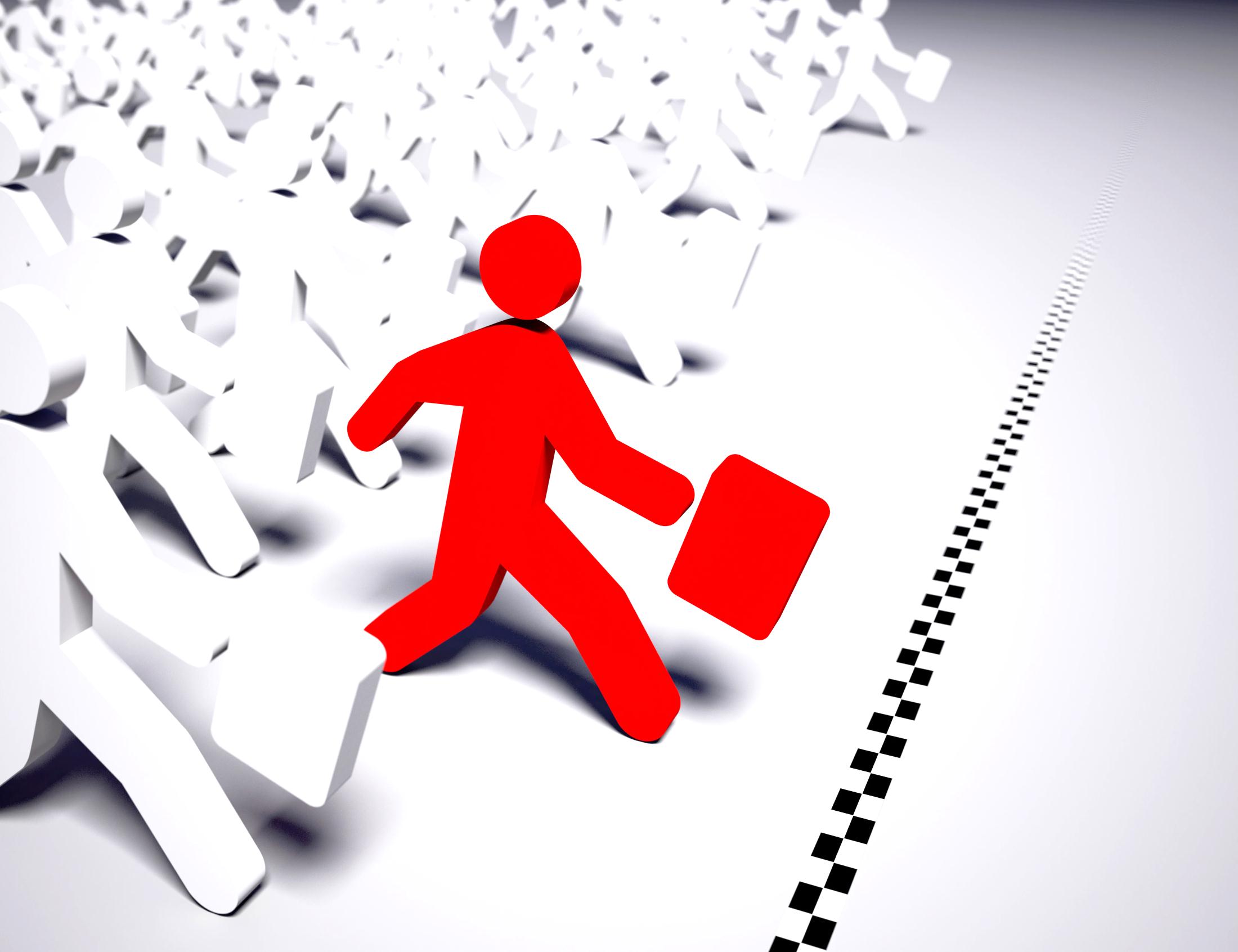 Hot Issue:  
Population Policy (2)Opportunities and Challenges for Youths in the Labour Force
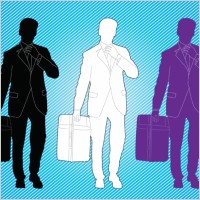 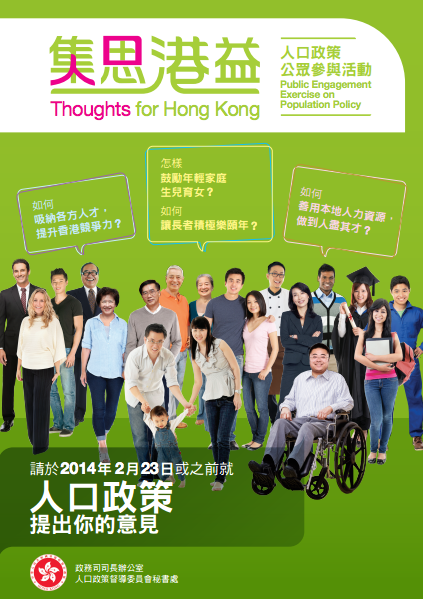 1
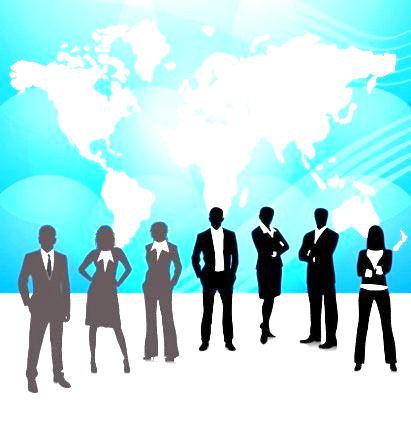 Introduction
Because of the limited land and housing resources, Hong Kong should not solely rely on importing foreign workers to sustain its economic growth. To keep our economy growing,we also need to enhance the productivity of our next generation. As a result of increasing investment in education, the youths in Hong Kong have in general obtained higher academic qualifications in the past ten years. Better qualifications have also raised the expectations of our young job seekers. However, higher education attainment has not paid off financially for some of them.They have become discouraged by the low upward social mobility in society. At the same time, some trades such as construction and aircraft maintenance are struggling to recruit new blood and facing manpower shortage, even though jobs in these trades offer reasonably promising remuneration and prospects.If the problem of labour mismatch persists,our social and economic development will suffer.
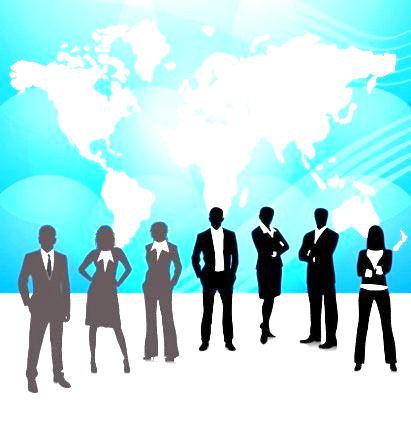 2
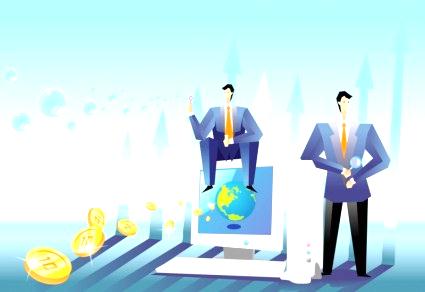 Questions for Enquiry
1. It is commented that ‘increasing the acceptance of technical and craftsmanship type of jobs in the community’ could mitigate the labour mismatch. Do you agree with this claim? Why or why not?
2. What are the barriers that deter our younger generations from having upward social mobility?
3.To successfully develop the four potential industry groups (viz. Transportation; Convention and Exhibition Industries and Tourism; Manufacturing Industries, Innovative Technology and Cultural and Creative Industries; and Professional Services), what necessary supporting measures should the government provide?
3
Background Information
Secretariat of the Steering Committee on Population Policy, Chief Secretary for Administration’s Office. (2013). Public Engagement Exercise on Population Policy(2013.10.24. – 2014.2.23). Retrieved from http://www.hkpopulation.gov.hk/public_engagement/en/

 Information Services Department, HKSAR. (24 Oct 2013). Chief Secretary’s Opening Speech at the Press Conference on population policy public engagement exercise. (Chinese Only) Retrieved from http://www.info.gov.hk/gia/general/201310/24/P201310240689.htm 

 Information Services Department, HKSAR. (24 Oct 2013). Transcript of Remarks at Press Conference on Population Policy Public Engagement Exercise. Retrieved from http://www.info.gov.hk/gia/general/201310/24/P201310240695.htm 

 Information Services Department, HKSAR. (25 Oct 2013). Population Policy – thoughts for HK. Retrieved from http://www.news.gov.hk/en/record/html/2013/10/20131025_111958.shtml
＞More information
Question for Enquiry (2)
Question for Enquiry (1)
Background Information
Question for Enquiry (3)
4
Background Information
Information Services Department, HKSAR. (19 Dec 2013). The Secretary for Labour and Welfare’s Speech at the ERB Housewarming Party cum Graduation Ceremony of Squad 3S Programme (Chinese Only) Retrieved from http://www.info.gov.hk/gia/general/201312/19/P201312180613.htm)

Information Services Department, HKSAR. (10 Jun 2013). The Secretary for Labour and Welfare’s Speech about Youth Employment and the Guangdong Scheme (Chinese Only) Retrieved from http://www.info.gov.hk/gia/general/201306/10/P201306100457.htm)

文匯報 (2013年11月3日) 〈政府多元化助青少年就業〉(取自﹕http://paper.wenweipo.com/2013/11/03/HK1311030027.htm)

香港經濟日報 (2013年10月22日) 〈職場GPS助青年規劃工作〉(取自﹕http://www.hket.com/eti/article/84ea89ee-9ca6-4ec8-8f42-03901242c796-894292)
＞More information
Question for Enquiry (2)
Question for Enquiry (1)
Background Information
Question for Enquiry (3)
5
Background Information
太陽報 (2013年8月20日) 〈青年失業率創新高〉(取自﹕http://the-sun.on.cc/cnt/news/20130820/00407_040.html)

香港商報 (2013年11月5日) 〈六成低學歷青年就業困難〉(取自﹕http://www.hkcd.com.hk/content/2013-11/05/content_3267148.htm )

中國新聞社 (2013年 11月3日)〈低學歷香港青年67%找工作難 接受職業培訓不足〉(取自﹕http://www.chinanews.com/ga/2013/11-03/5456978.shtml)

文匯報(2012年9月19日) 〈雙學制畢業生多 青少年失業續高〉(取自﹕http://paper.wenweipo.com/2012/09/19/HK1209190025.htm)
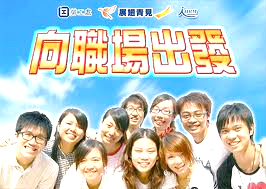 ＞More information
Question for Enquiry (2)
Question for Enquiry (1)
Background Information
Question for Enquiry (3)
6
Background Information
太陽報 (2013年3月18日) 〈參加青見機迷擺脫雙失 工作揾啱興趣展所長〉(取自﹕http://the-sun.on.cc/cnt/news/20130318/00407_014.html)

東方日報 (2013年3月18日) 〈雙失青年「展翅」重拾自我〉(取自: http://orientaldaily.on.cc/cnt/news/20130318/00176_026.html)

新報 (2013年3月18日)〈社工促全盤檢視青年政策〉(取自﹕http://www.hkdailynews.com.hk/news.php?id=275760) 

香港經濟日報 (2013年12月14日) 〈設青年就業認證 解青年失業〉(取自﹕http://www.hket.com/eti/article/1590d578-dbd3-4106-96c4-9e9b1ce6cead-565390)
＞More information
Question for Enquiry (2)
Question for Enquiry (1)
Background Information
Question for Enquiry (3)
7
Background Information
信報財經新聞 (2013年7月22日) 〈裹足不前中的前瞻〉(取自﹕http://www.hkej.com/template/dailynews/jsp/detail.jsp?dnews_id=3763&cat_id=7&title_id=614259&txtSearch=%E7%8F%A0%E4%B8%89%E8%A7%92%E9%83%BD%E6%9C%83%E5%8D%80%E7%99%BC%E5%B1%95%E8%AB%96%E5%8F%A2)

成報 (2013年5月30日) 〈半數僱主不聘應屆大學生〉(取自﹕http://www.singpao.com/xw/gat/201305/t20130530_437882.html)

香港商報 (2013年11月3日) 〈林鄭諾優先推青少年就業〉 (取自﹕http://www.hkcd.com.hk/content/2013-11/03/content_3266370.htm)

香港經濟日報 (2013年10月22日) 〈職場GPS助青年規劃工作〉(取自﹕http://www.hket.com/eti/article/84ea89ee-9ca6-4ec8-8f42-03901242c796-894292)
＞More information
Question for Enquiry (2)
Question for Enquiry (1)
Background Information
Question for Enquiry (3)
8
1. It is commented that ‘increasing the acceptance of technical and craftsmanship type of jobs in the community’ could mitigate the labour mismatch. Do you agree with this claim? Why or why not?
文匯報 (2013年4月2日) 〈愛揀工重樂趣 港青失業率高〉 (取自﹕http://paper.wenweipo.com/2013/04/02/HK1304020020.htm)

星島日報 (2013年11月13日) 〈港Y世代求職首要高薪 顧問﹕物價上漲 難免功利〉(取自﹕ http://hk.promotion.yahoo.net/education/2013111314232/)

中國新聞社 (2013年6月6日) 〈香港就業掃描﹕青年偏好白領工作〉 (取自﹕http://www.chinanews.com/ga/2013/06-06/4899555.shtml)
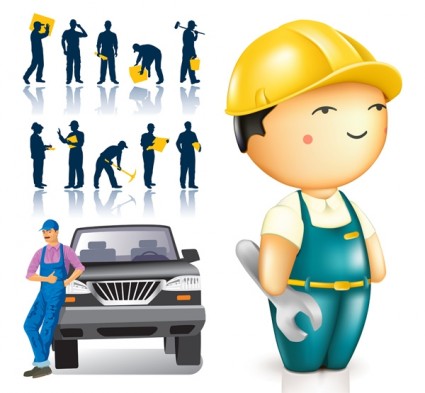 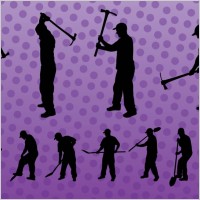 ＞More information
Question for Enquiry (2)
Question for Enquiry (1)
Background Information
Question for Enquiry (3)
9
1. It is commented that ‘increasing the acceptance of technical and craftsmanship type of jobs in the community’ could mitigate the labour mismatch. Do you agree with this claim? Why or why not?
新報 (2013年11月27日) 〈80後追求金錢專業發展 僱主眼中新世代 懶惰自我〉(取自﹕http://www.hkdailynews.com.hk/news.php?id=284790)

香港經濟日報 (2013年12月14日) 〈設青年就業認證 解青年失業〉(取自﹕http://www.hket.com/eti/article/1590d578-dbd3-4106-96c4-9e9b1ce6cead-565390)

太陽報 (2013年3月18日) 〈參加青見機迷擺脫雙失 工作揾啱興趣展所長〉(取自﹕http://the-sun.on.cc/cnt/news/20130318/00407_014.html)

晴報 (2013年11月6日) 〈有人無工做 有工無人做 青少年嫌辛苦 技術勞動業難吸新血〉 (取自﹕http://www.skypost.hk)
＞More information
Question for Enquiry (2)
Question for Enquiry (1)
Background Information
Question for Enquiry (3)
10
1. It is commented that ‘increasing the acceptance of technical and craftsmanship type of jobs in the community’ could mitigate the labour mismatch. Do you agree with this claim? Why or why not?
文匯報 (2013年10月7日) 〈8年批131申請 助215青年圓夢〉 (取自﹕http://paper.wenweipo.com/2013/10/07/HK1310070013.htm)

經濟日報 (2013年1月15日) 〈青年有工不做 3行業人才荒〉(取自﹕ http://hk.news.yahoo.com/%E9%9D%92%E5%B9%B4%E6%9C%89%E5%B7%A5%E4%B8%8D%E5%81%9A-3%E8%A1%8C%E6%A5%AD%E4%BA%BA%E6%89%8D%E8%8D%92-224614675.html)

東方日報 (2013年8月31日) 〈勞工短缺礙經濟 職位錯配成死結〉(取自﹕ http://orientaldaily.on.cc/cnt/news/20130831/00186_001.html)

新報 (2012年1月11日) 〈東亞康泰請人 數百人應徵 青年人期望高 有工無人做〉(取自﹕ http://www.hkdailynews.com.hk/news.php?id=90997)
＞More information
Question for Enquiry (2)
Question for Enquiry (1)
Background Information
Question for Enquiry (3)
11
2. What are the barriers that deter our younger generations from having upward social mobility?
香港社會服務聯會 (2013年5月25日) 〈青少年的就業及社會流動機會〉(取自﹕http://c4e.hkcss.org.hk/user/Youth201306.pdf )

企業家日報 (2013年6月8日) 〈香港大學生就業主要靠自己〉(取自﹕http://news.sina.com.tw/article/20130603/9817231.html)

中國評論新聞網(2012年8月7日) 〈香港青年向上流動的困境〉(取自: http://hk.crntt.com/doc/1021/9/1/9/102191997.html?coluid=93&kindid=7490&docid=102191997)

頭條日報(2013年1月25日) 〈調研洞悉——青年人口統計〉(取自: http://news.stheadline.com/dailynews/headline_news_detail_columnist.asp?id=224317&section_name=wtt&kw=97)
＞More information
Question for Enquiry (2)
Question for Enquiry (1)
Background Information
Question for Enquiry (3)
12
2. What are the barriers that deter our younger generations from having upward social mobility?
成報(2013年3月15日) 〈如何帶動青年向上流動？ 〉(取自: http://www.singpao.com/xw/gat/201303/t20130315_424044.html)

亞太日報(2013年3月4日) 〈港中大：逾半市民認為社會向上流動機會不足〉(取自: http://www.apdnews.com/news/22473.html)

香港新聞網(2013年4月30日) 〈 逾八成港青年認為大學畢業生成中產難度增〉(取自: http://www.hkcna.hk/content/2013/0430/189943.shtml)

商業電台(2013年1月29日) 〈張建宗勉勵青年人就業本著龜兔賽跑理念〉(取自: http://www.881903.com/page/zh-tw/audiocolumndetail.aspx?itemid=593717)
＞More information
Question for Enquiry (2)
Question for Enquiry (1)
Background Information
Question for Enquiry (3)
13
2. What are the barriers that deter our younger generations from having upward social mobility?
香港教育學院 (2013年5月3日)〈 「認．青」每月青年調查: 香港青年對社會流動的看法〉 (取自﹕http://www.ied.edu.hk/cgcs/upload/publications/iedfas-rc_media_coverage_report_2013-05-03.pdf)

星島日報(2013年9月13日) 〈青年向上流動〉(取自: http://www.jeffreylam.hk/articles/20130913art.html)

JOBSDB HK (2009年4月) 〈青年人如何爭取獲聘機會〉(取自﹕http://hk.jobsdb.com/hk/EN/V6HTML/JobSeeker/Resources/jobhunting/preparation/hkfyg.htm)

星島日報 (2013年3月19日) 〈年輕人自立能力須加強〉(取自﹕http://hk.news.yahoo.com/%E5%B9%B4%E8%BC%95%E4%BA%BA%E8%87%AA%E7%AB%8B%E8%83%BD%E5%8A%9B%E9%A0%88%E5%8A%A0%E5%BC%B7-220602912.html)
＞More information
Question for Enquiry (2)
Question for Enquiry (1)
Background Information
Question for Enquiry (3)
14
3.To successfully develop the four potential industry groups (viz. Transportation; Convention and Exhibition Industries and Tourism; Manufacturing Industries, Innovative Technology and Cultural and Creative Industries; and Professional Services), what necessary supporting measures should the government provide?
Census and Statistics Department , HKSAR.  (May, 2013). The Cultural and Creative Industries in Hong Kong. Retrieved from http://www.censtatd.gov.hk/hkstat/sub/sp80.jsp?productCode=FA100120 

 Information Services Department, HKSAR. (13 Nov 2013). LCQ5: Measures to Facilitate Economic Development. Retrieved from http://www.info.gov.hk/gia/general/201311/13/P201311130435.htm 

香港商報 (2013年12月27日) 〈港府應助青年實現夢想〉(取自﹕http://www.wcn.com.hk/content/2013-12/27/content_807114.html)
＞More information
Question for Enquiry (2)
Question for Enquiry (1)
Background Information
Question for Enquiry (3)
15
3.To successfully develop the four potential industry groups (viz. Transportation; Convention and Exhibition Industries and Tourism; Manufacturing Industries, Innovative Technology and Cultural and Creative Industries; and Professional Services), what necessary supporting measures should the government provide?
亞太日報 (2013年12月17日) 〈郵輪業助推中港合作新方向〉(取自﹕http://hk.news.yahoo.com/%E5%88%86%E6%9E%90-%E9%83%B5%E8%BC%AA%E6%A5%AD%E5%8A%A9%E6%8E%A8%E4%B8%AD%E6%B8%AF%E5%90%88%E4%BD%9C%E6%96%B0%E6%96%B9%E5%90%91-021759220.html)

香港經濟日報 (2013年11月28日) 〈城市也會老 如何變年輕〉(取自﹕http://hk.news.yahoo.com/%E5%9F%8E%E5%B8%82%E4%B9%9F%E6%9C%83%E8%80%81-%E5%A6%82%E4%BD%95%E8%AE%8A%E5%B9%B4%E8%BC%95-225857053.html)

文匯報 (2013年10月7日) 〈8年批131申請 助215青年圓夢〉(取自﹕http://paper.wenweipo.com/2013/10/07/HK1310070013.htm)
＞More information
Question for Enquiry (2)
Question for Enquiry (1)
Background Information
Question for Enquiry (3)
16
3.To successfully develop the four potential industry groups (viz. Transportation; Convention and Exhibition Industries and Tourism; Manufacturing Industries, Innovative Technology and Cultural and Creative Industries; and Professional Services), what necessary supporting measures should the government provide?
香港經濟日報 (2013年4月30日) 〈學徒制回歸年輕人新出路〉(取自﹕http://hk.news.yahoo.com/%E5%AD%B8%E5%BE%92%E5%88%B6%E5%9B%9E%E6%AD%B8-%E5%B9%B4%E8%BC%95%E4%BA%BA%E6%96%B0%E5%87%BA%E8%B7%AF-224802568.html)

文匯報 (2013年3月18日) 〈青少年失業率高企 倡提供實習免硬著陸〉 (取自﹕http://www.ctgoodjobs.hk/english/hr_news/news_detail.asp?news_id=738152193&utm_source=career-news-content&utm_medium=home&utm_campaign=ct)

香港經濟日報 (2013年12月14日) 〈設青年就業認證 解青年失業〉(取自﹕http://www.hket.com/eti/article/1590d578-dbd3-4106-96c4-9e9b1ce6cead-565390)
Question for Enquiry (2)
Question for Enquiry (1)
Background Information
Question for Enquiry (3)
17